FIGHT COVID-19
Fight Covid-19
Lorem Ipsum is simply dummy text
Lorem Ipsum is simply dummy text of the printing and typesetting industry. Lorem Ipsum has been the
Lorem Ipsum is simply dummy text
dummy text of the printing and typesetting industry. Lorem Ipsum has been typesetting.
Lorem Ipsum is simply dummy text
Lorem Ipsum is simply dummy text of the printing and typesetting industry. Lorem Ipsum has been the
Lorem Ipsum is simply dummy text
dummy text of the printing and typesetting industry. Lorem Ipsum has been typesetting.
How To Wash Your Hand
Lorem ipsum dolor sit amet, consectetur ad ipiscing elit. Cras consectetur orci id nisi malesuada.
Covid-19 Symptoms
Fever
Sore Throat
Muscle Pain
Cough
Difficulty Breathing
Tiredness
Our Delivery Standard During the Outbreak
FACE MASK
HANDSCOON
Lorem Ipsum is simply dummy text of the printing and typesetting industry.
Lorem Ipsum is simply dummy text of the printing and typesetting industry.
SANITIZED CARGOO
Lorem Ipsum is simply dummy text of the printing and typesetting industry.
SANITIZAR
FAST DELIVERY
SAFE CAR
Lorem Ipsum is simply dummy text of the printing and typesetting industry.
Lorem Ipsum is simply dummy text of the printing and typesetting industry.
Lorem Ipsum is simply dummy text of the printing and typesetting industry.
Delivery Service
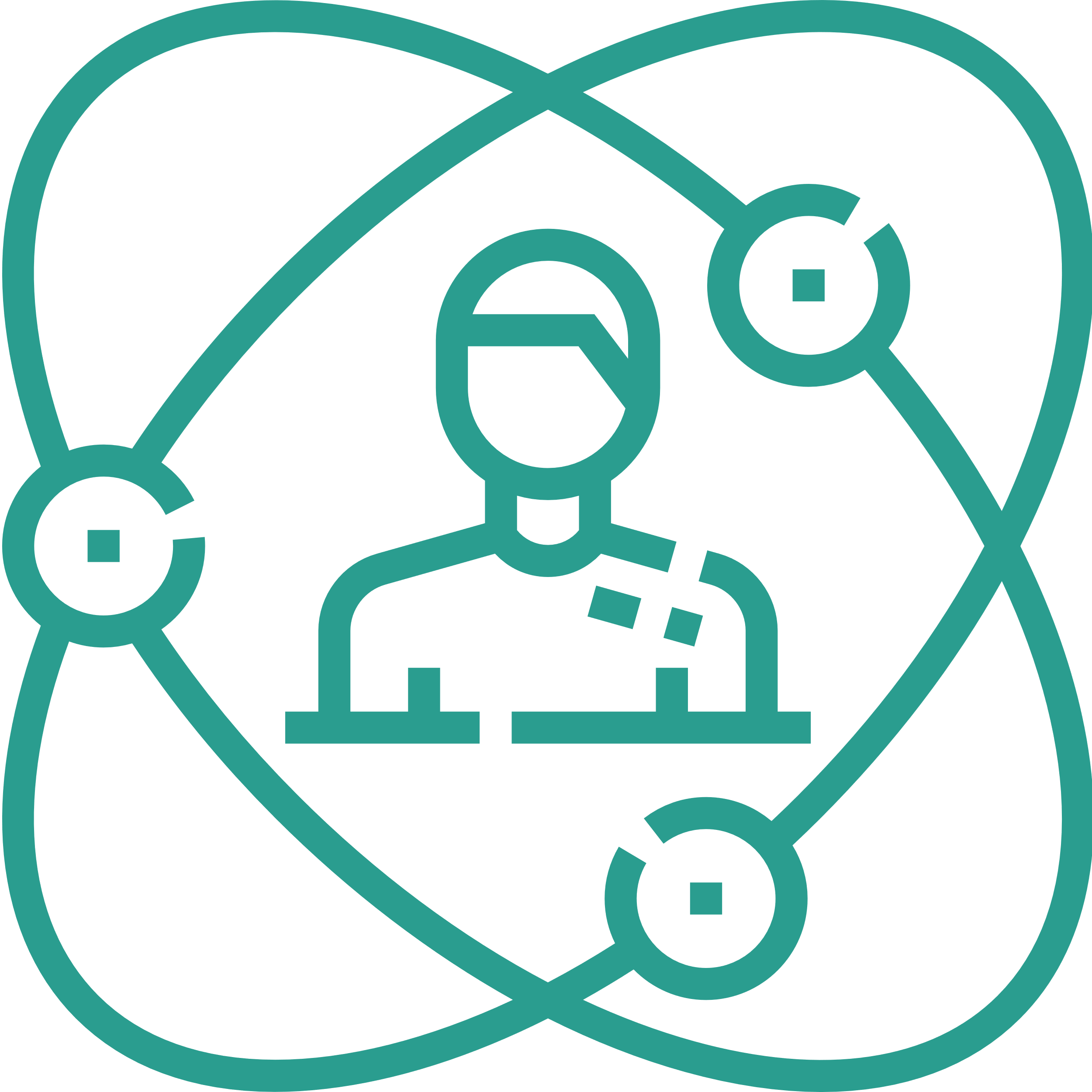 Lorem ipsum dolor sit
Cras consectetur orci id
Lorem ipsum dolor sit
Cras consectetur orci id
Lorem ipsum dolor sit amet, consectetur.
Lorem ipsum dolor sit amet, consectetur ad ipiscing elit. Cras consectetur orci id nisi malesuada.
Lorem ipsum dolor sit amet, consectetur ad ipiscing elit. Cras consectetur orci
Lorem ipsum dolor sit amet, consectetur ad ipiscing elit. Cras consectetur.
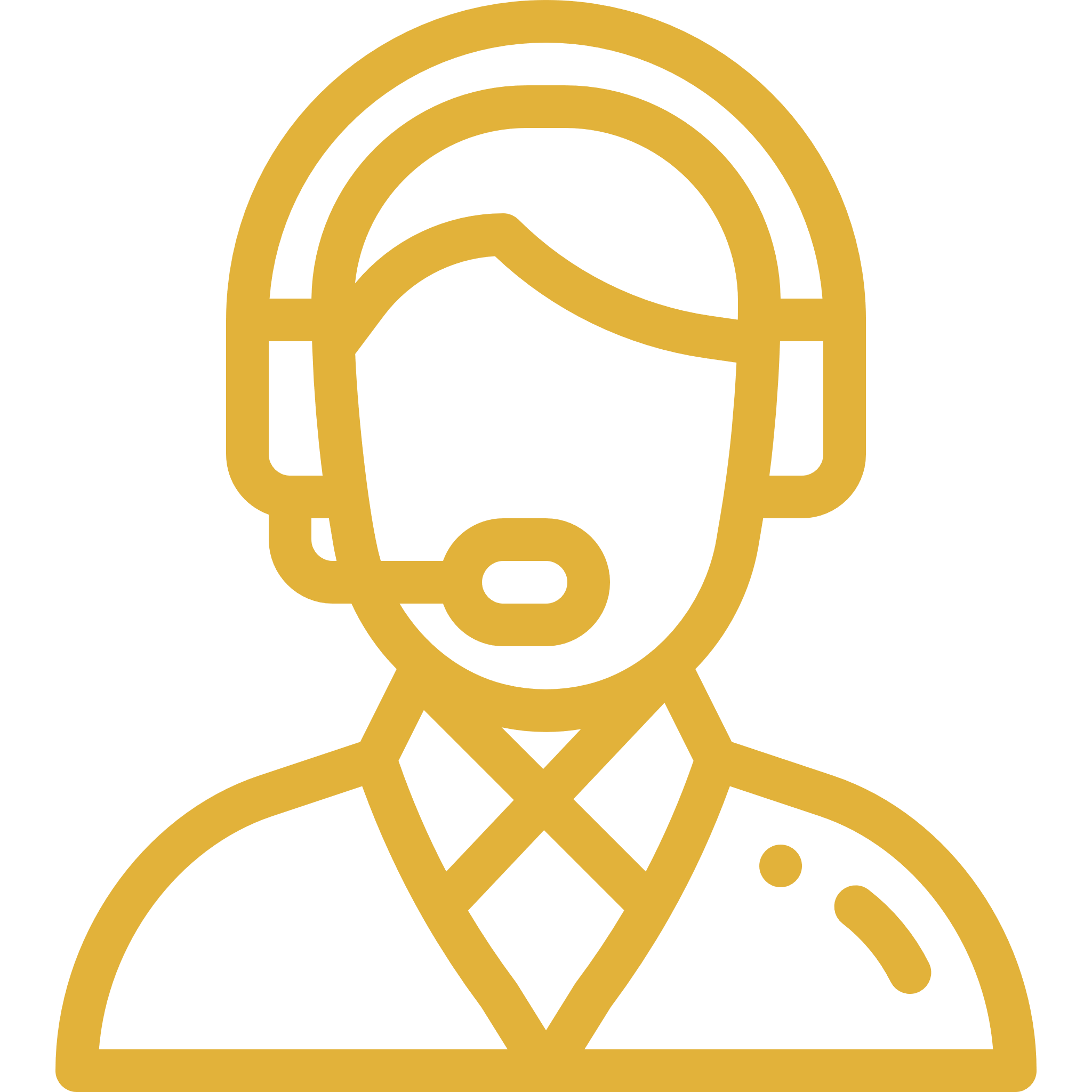 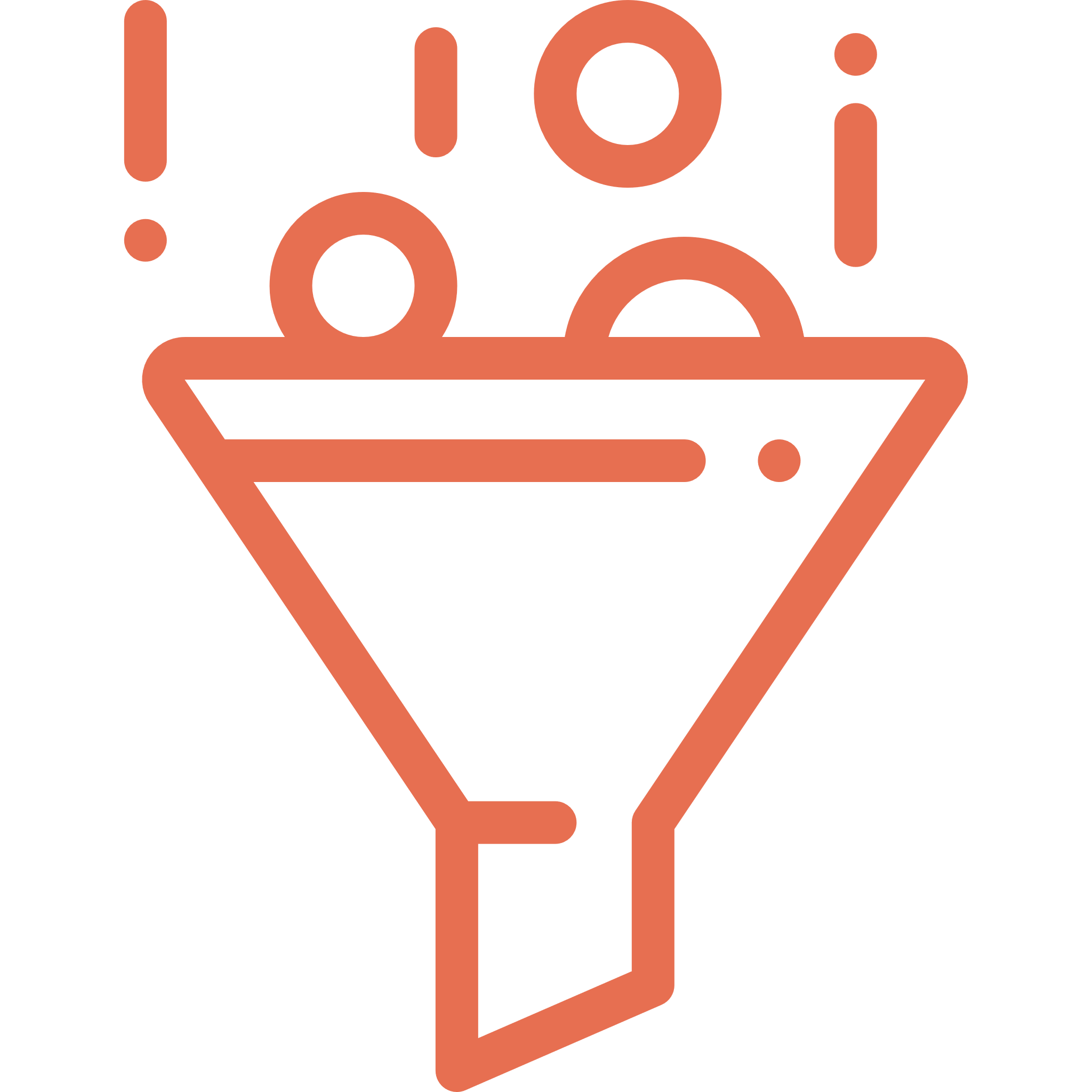 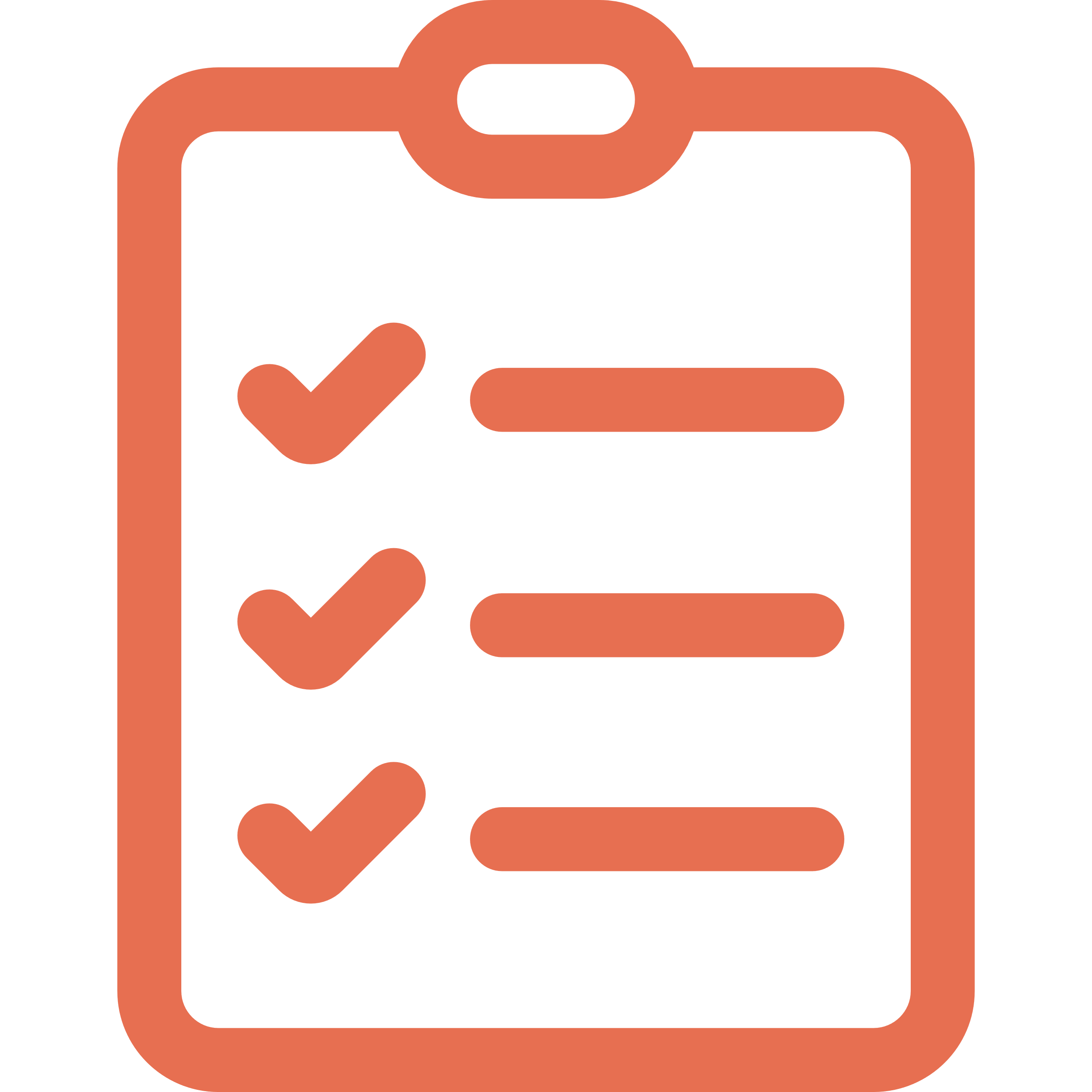 Virus Disinfection
Lorem Ipsum is simply dummy text of the printing and typesetting industry. Lorem Ipsum has been the industry's standard dummy text ever since the 1500s,
WE WANTED TO HELP IN MEANINGFUL IMPROVEMENT
87%
43%
71%
Lorem Ipsum is typset simply
Lorem Ipsum is typset simply
Lorem Ipsum is typset simply
Social Distancing
Lorem Ipsum is simply dummy text of the printing and typesetting industry. Lorem Ipsum has been the industry's standard dummy text ever since the 1500s,
Work From Home
Title Here
Lorem Ipsum is simply dummy text of the printing and
Title Here
Lorem Ipsum is simply dummy text of the printing and
Title Here
Lorem Ipsum is simply dummy text of the printing and
Stop Corona Virus
Lorem Ipsum is simply dummy text
Lorem Ipsum is simply dummy text of the printing and typesetting industry. Lorem Ipsum has been the
Lorem Ipsum is simply dummy text
dummy text of the printing and typesetting industry. Lorem Ipsum has been typesetting.
Lorem Ipsum is simply dummy text
Lorem Ipsum is simply dummy text of the printing and typesetting industry. Lorem Ipsum has been the
Lorem Ipsum is simply dummy text
dummy text of the printing and typesetting industry. Lorem Ipsum has been typesetting.
Mask Delivery Service
87%
43%
71%
Lorem Ipsum is typset simply
Lorem Ipsum is typset simply
Lorem Ipsum is typset simply
STAY AT HOME
Stay at Home
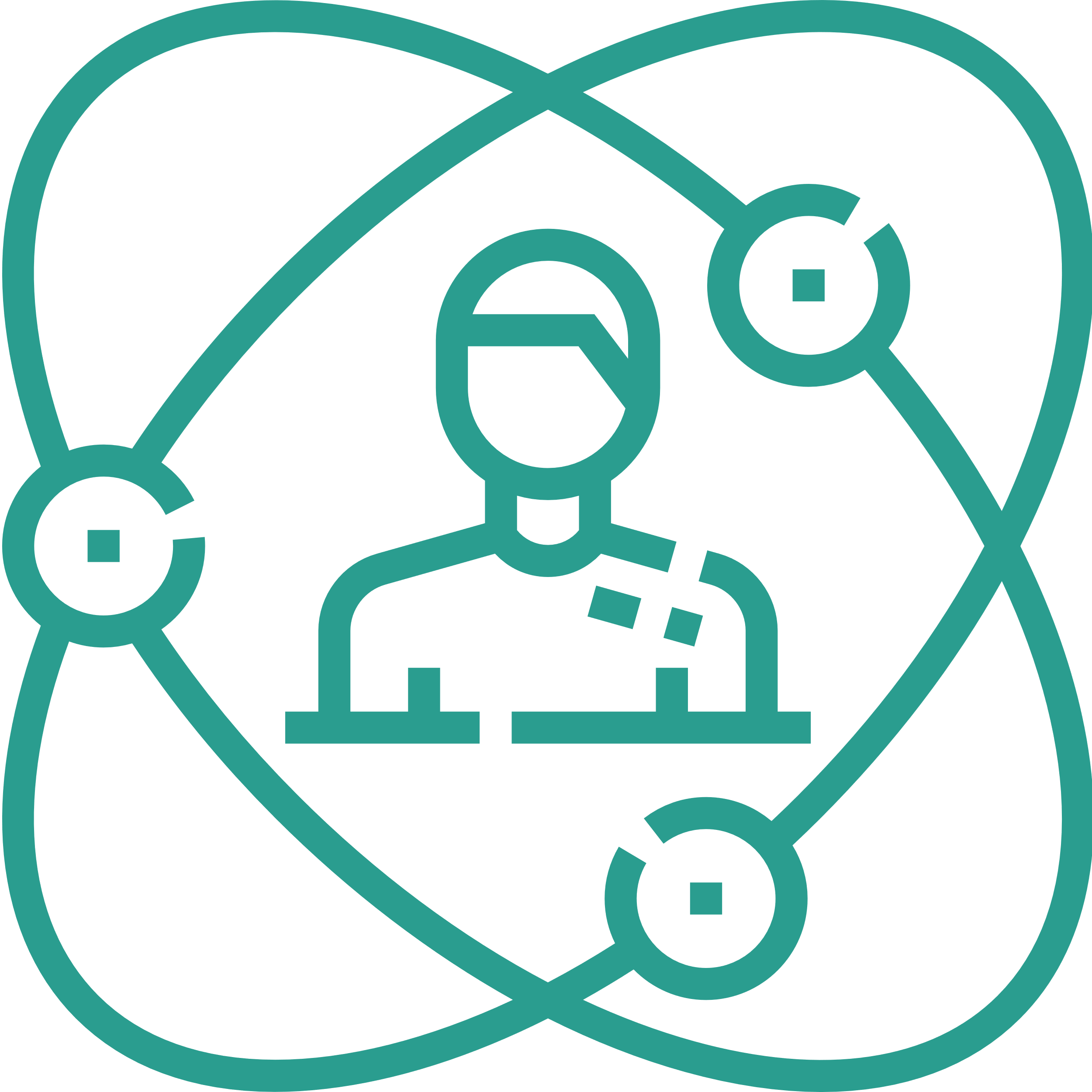 Lorem ipsum dolor sit
Cras consectetur orci id
Lorem ipsum dolor sit
Cras consectetur orci id
Lorem ipsum dolor sit amet, consectetur.
Lorem ipsum dolor sit amet, consectetur ad ipiscing elit. Cras consectetur orci id nisi malesuada.
Lorem ipsum dolor sit amet, consectetur ad ipiscing elit. Cras consectetur orci
Lorem ipsum dolor sit amet, consectetur ad ipiscing elit. Cras consectetur.
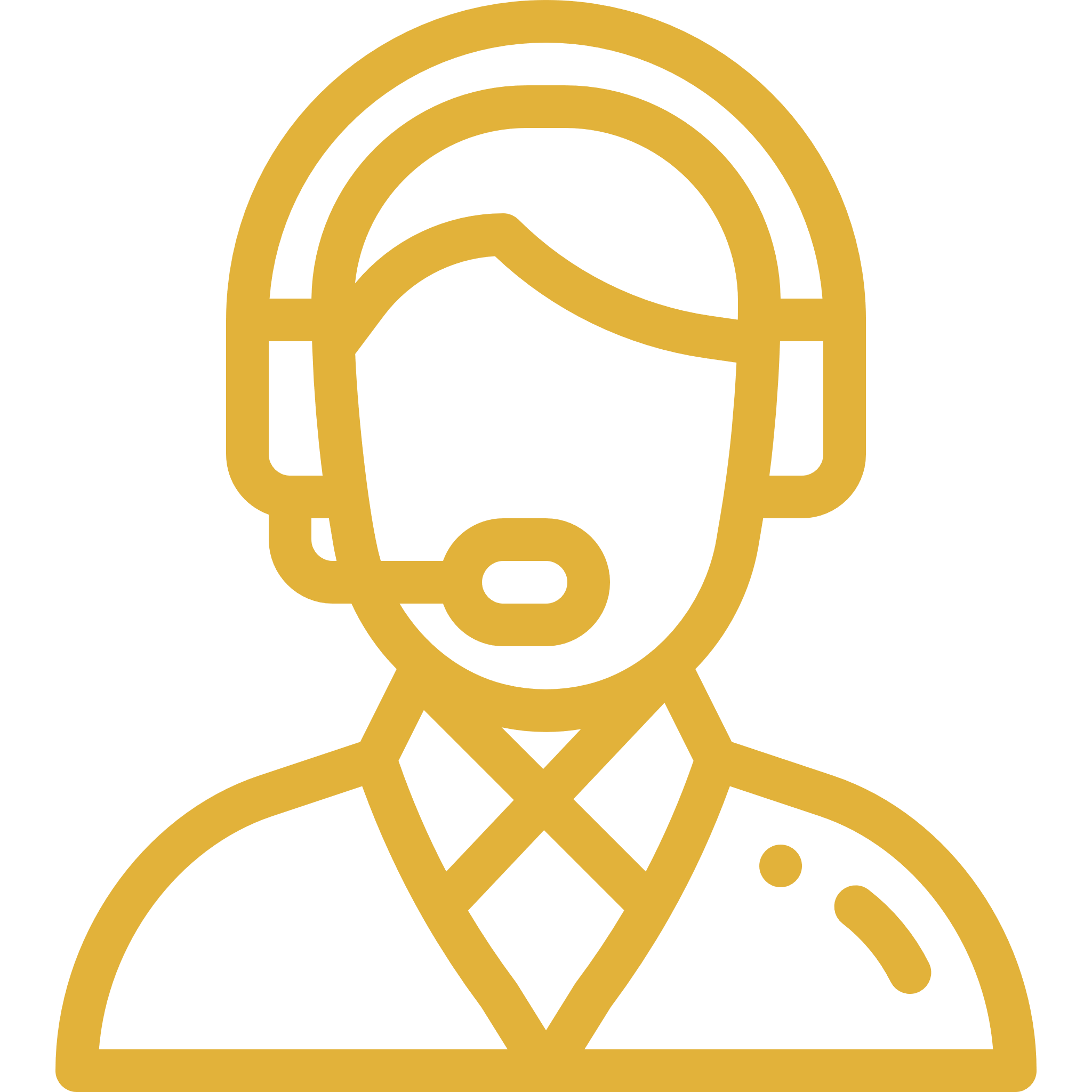 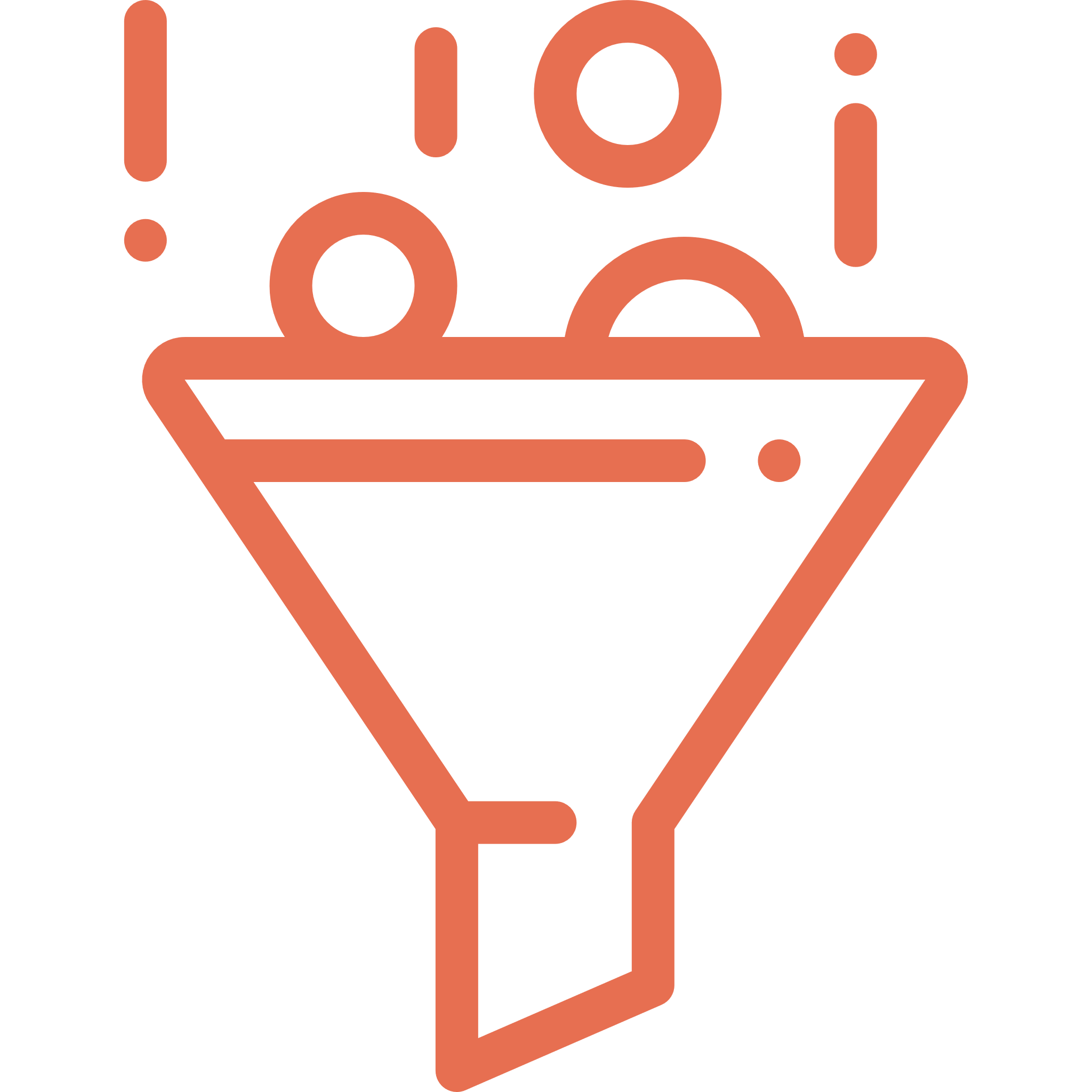 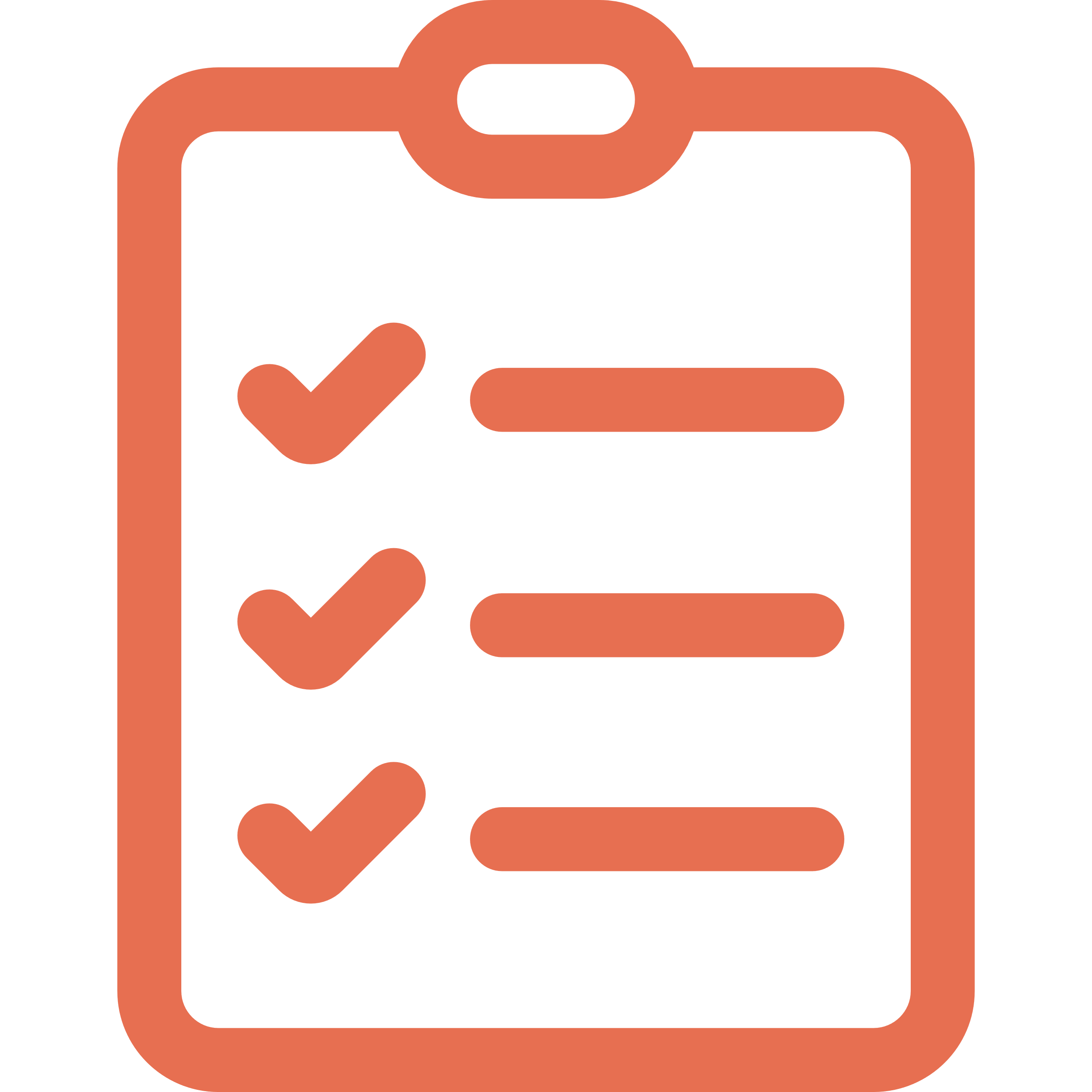 N-95 MASK
N-95 MASK
Title Here
Lorem Ipsum is simply dummy text of the printing and
Title Here
Lorem Ipsum is simply dummy text of the printing and
Title Here
Lorem Ipsum is simply dummy text of the printing and
Stay at Home
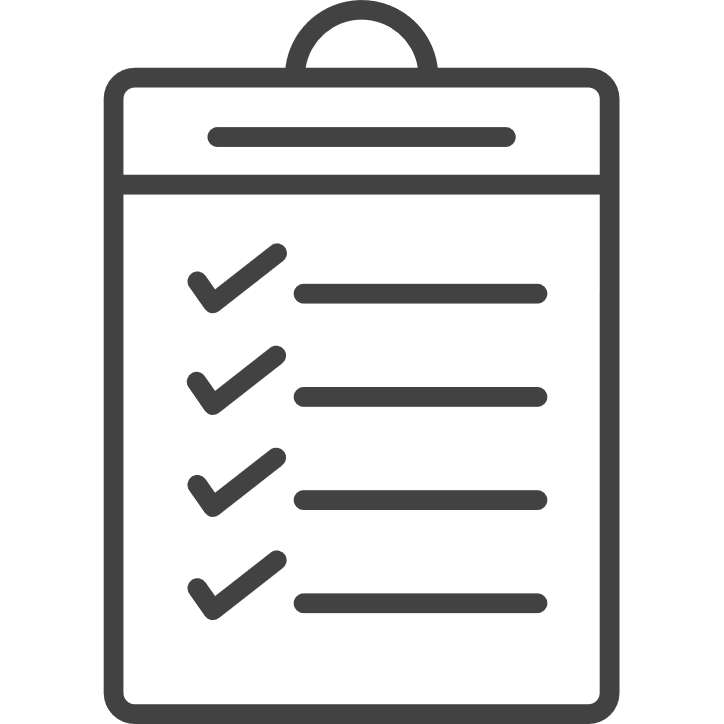 STAY AT HOME
Cras consectetur
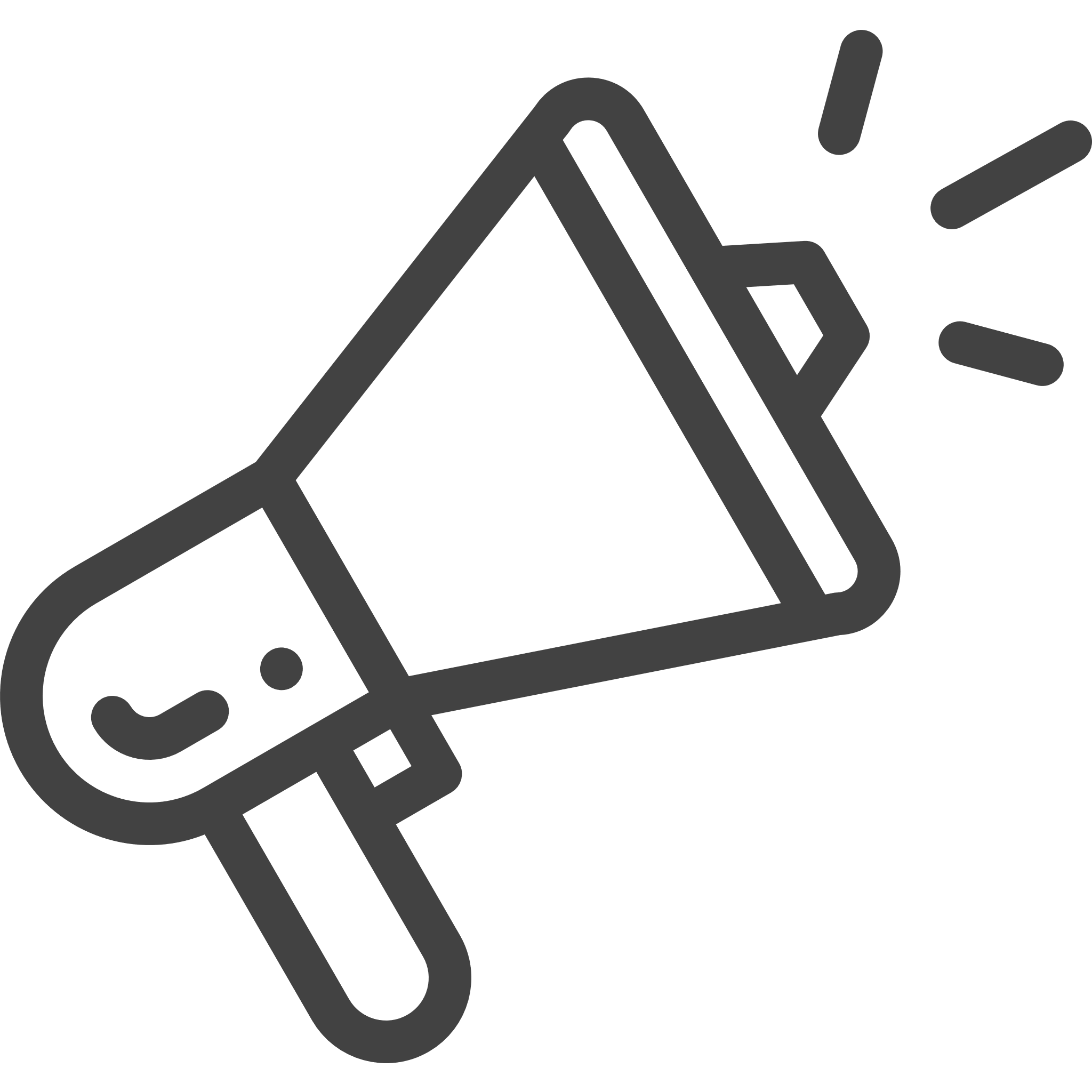 Lorem ipsum 
Cras consectetur 
+ ad ipiscing elit
+ ad ipiscing elit call
+ ad ipiscing elit
Cras consectetur
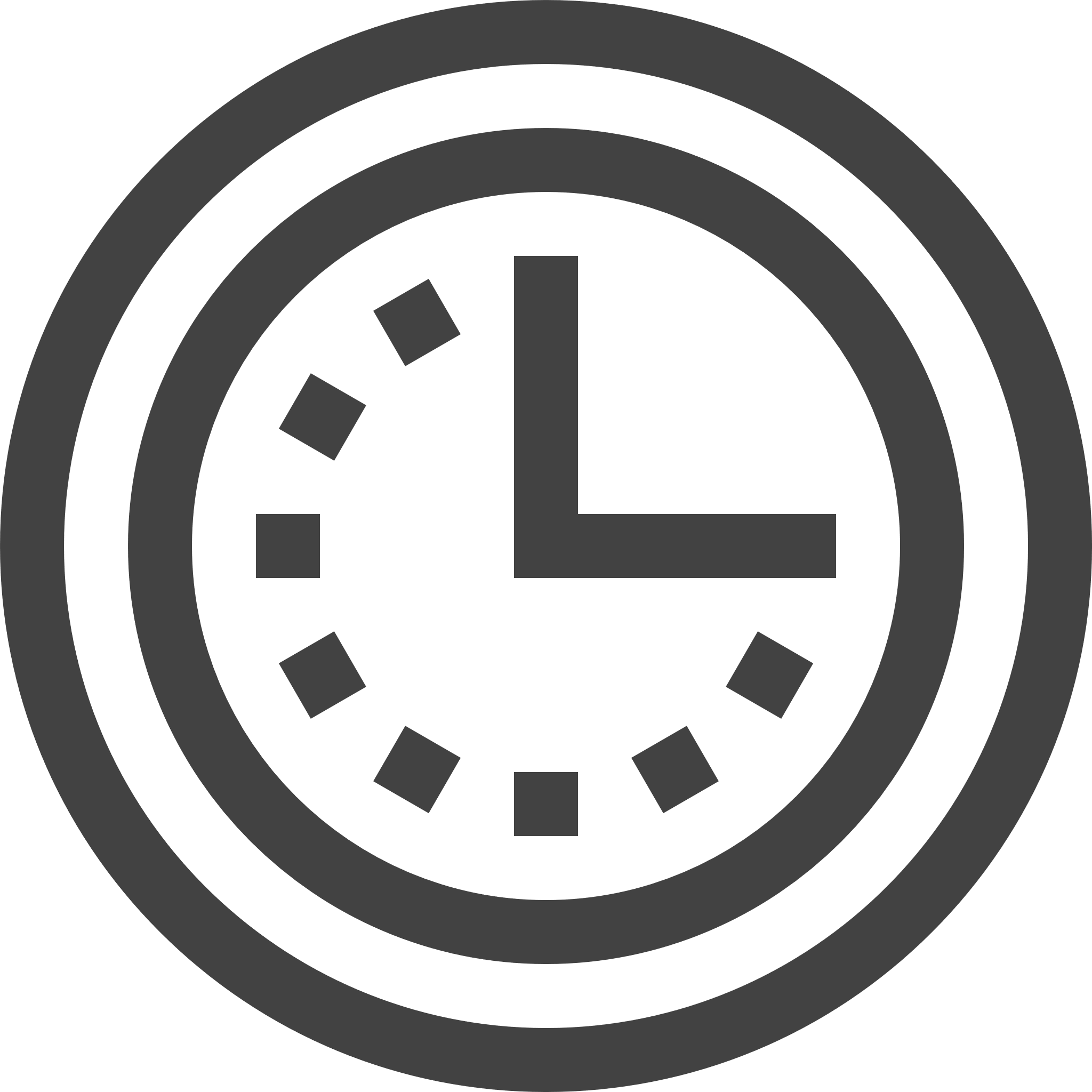 Consectetur ad: June-oct (TBD)
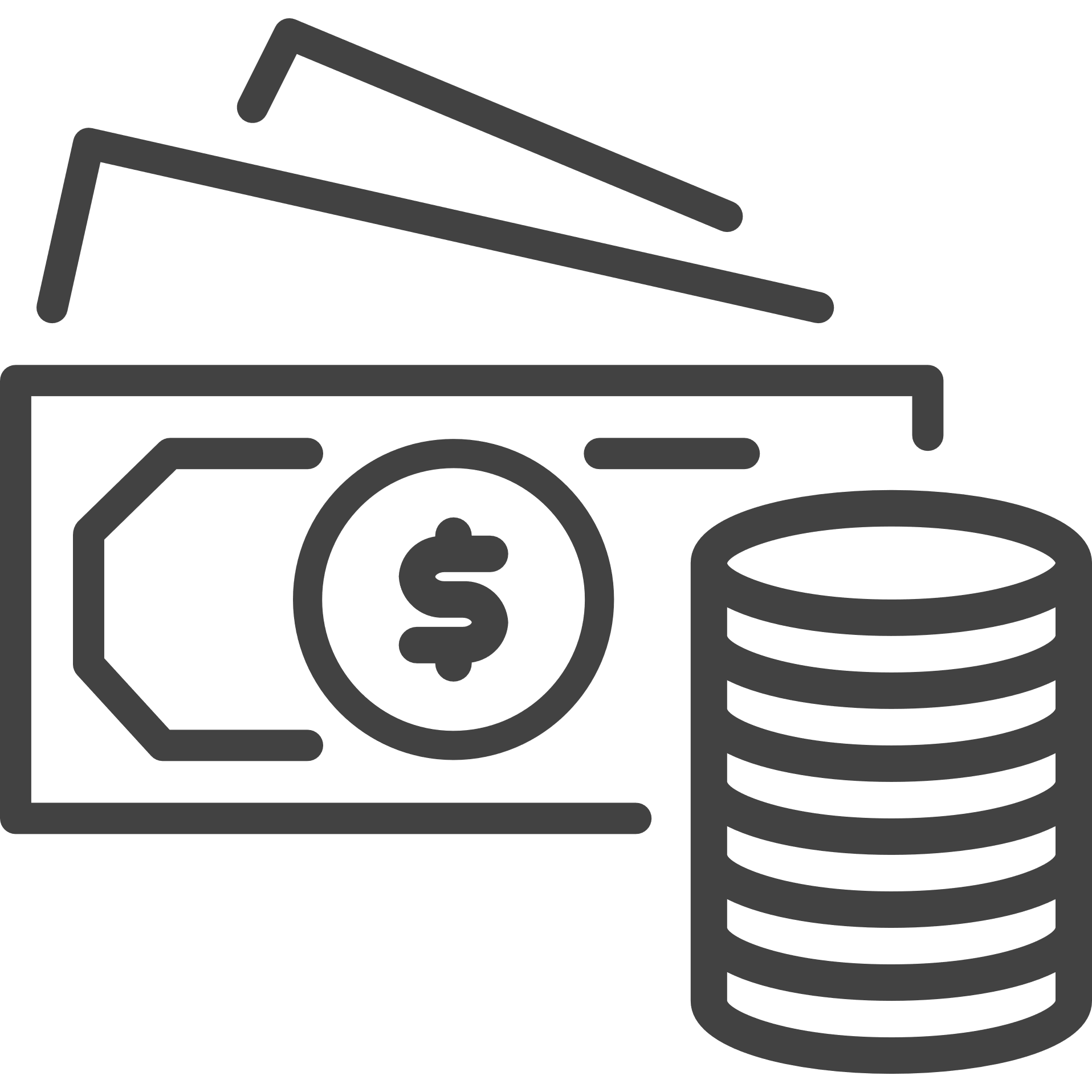 Consectetur ad: $60,000 USD GROSS
Cras consectetur: Lorem ipsum dolor sit amet, consectetur ad ipiscing elit. Cras consectetur.
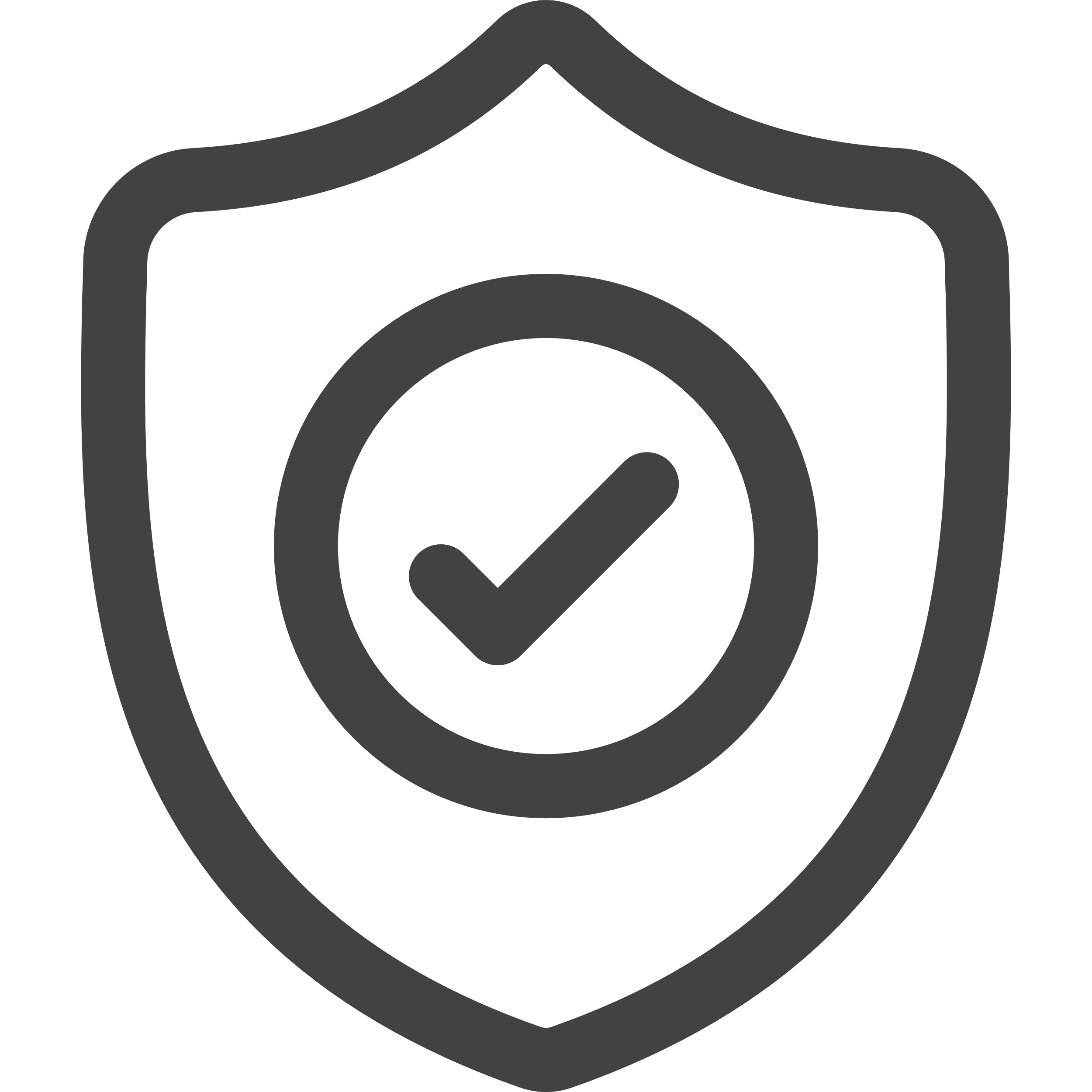 c
d
k
L
w
n
COVID-19
8.2%
dummy text of the printing and typesetting
Cras Consectetur
$2.9T
dummy text of the printing and typesetting
33M
Id Nisi Malesuada
dummy text of the printing and typesetting
Ad Ipiscing Elit
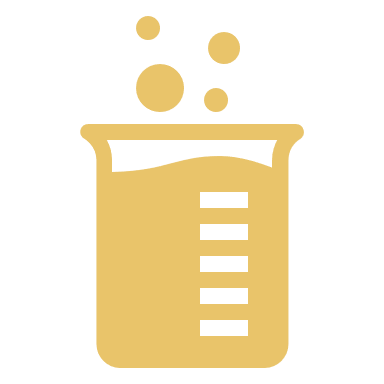 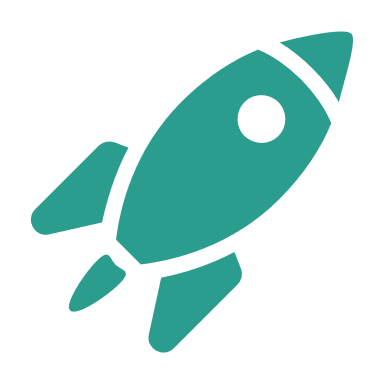 Lorem
Consectetur ad
dummy text of the printing and typesetting
dummy text of the printing and typesetting
ipiscing elit
sit amet
dummy text of the printing and typesetting
dummy text of the printing and typesetting
8.2%
dummy text of the printing and typesetting
VIRUS DISINFECTION
Cras Consectetur
$2.9T
Lorem Ipsum is simply dummy text of the printing and typesetting industry. Lorem Ipsum has been the industry's standard dummy text ever since the 1500s,
dummy text of the printing and typesetting
Id Nisi Malesuada
Coronavirus Prevention Tips
Lorem Ipsum is simply dummy text
Lorem Ipsum is simply dummy text of the printing and typesetting industry. Lorem Ipsum has been the
Lorem Ipsum is simply dummy text
dummy text of the printing and typesetting industry. Lorem Ipsum has been typesetting.
Lorem Ipsum is simply dummy text
Lorem Ipsum is simply dummy text of the printing and typesetting industry. Lorem Ipsum has been the
Lorem Ipsum is simply dummy text
dummy text of the printing and typesetting industry. Lorem Ipsum has been typesetting.
Stop Coronavirus
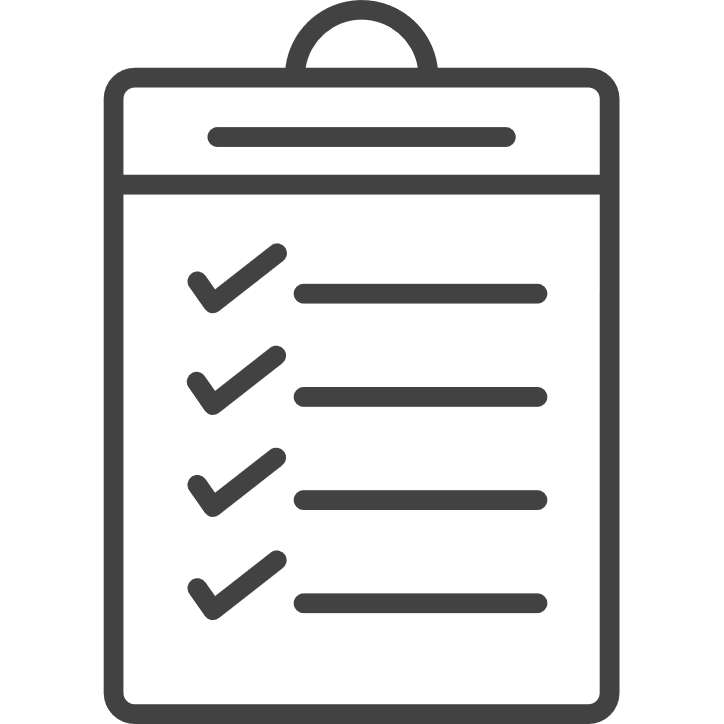 Cras consectetur
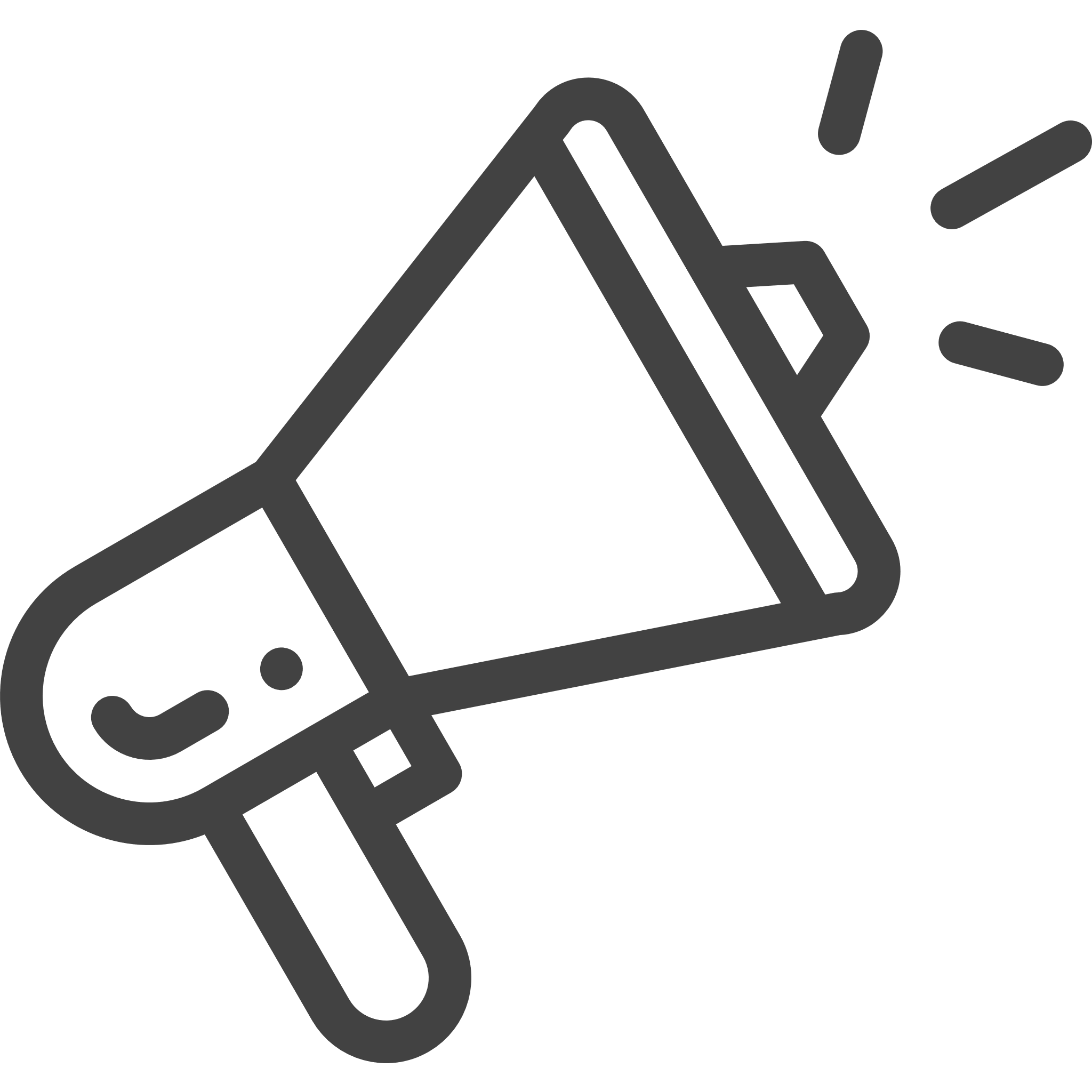 Lorem ipsum 
Cras consectetur 
+ ad ipiscing elit
+ ad ipiscing elit call
+ ad ipiscing elit
Cras consectetur
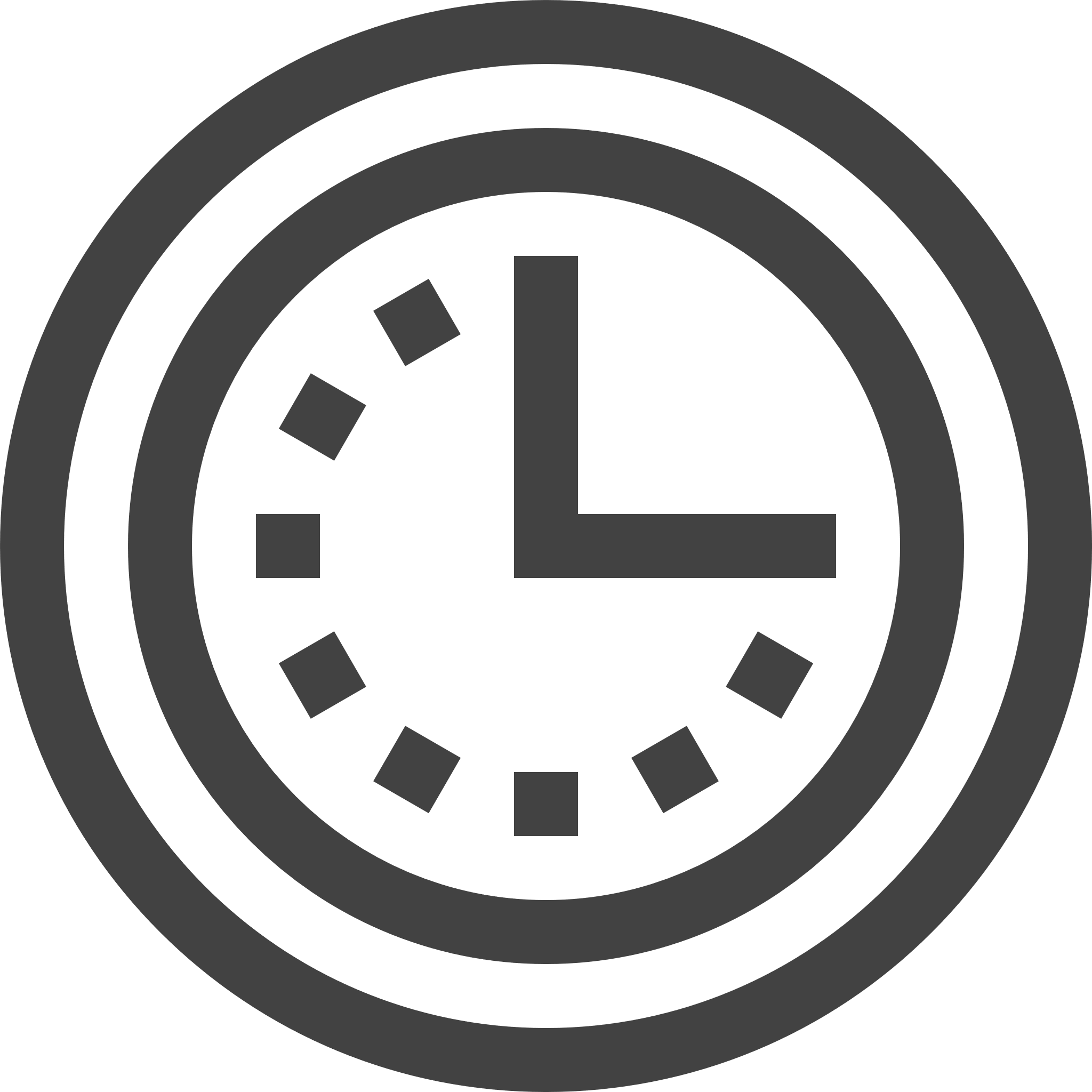 Consectetur ad: June-oct (TBD)
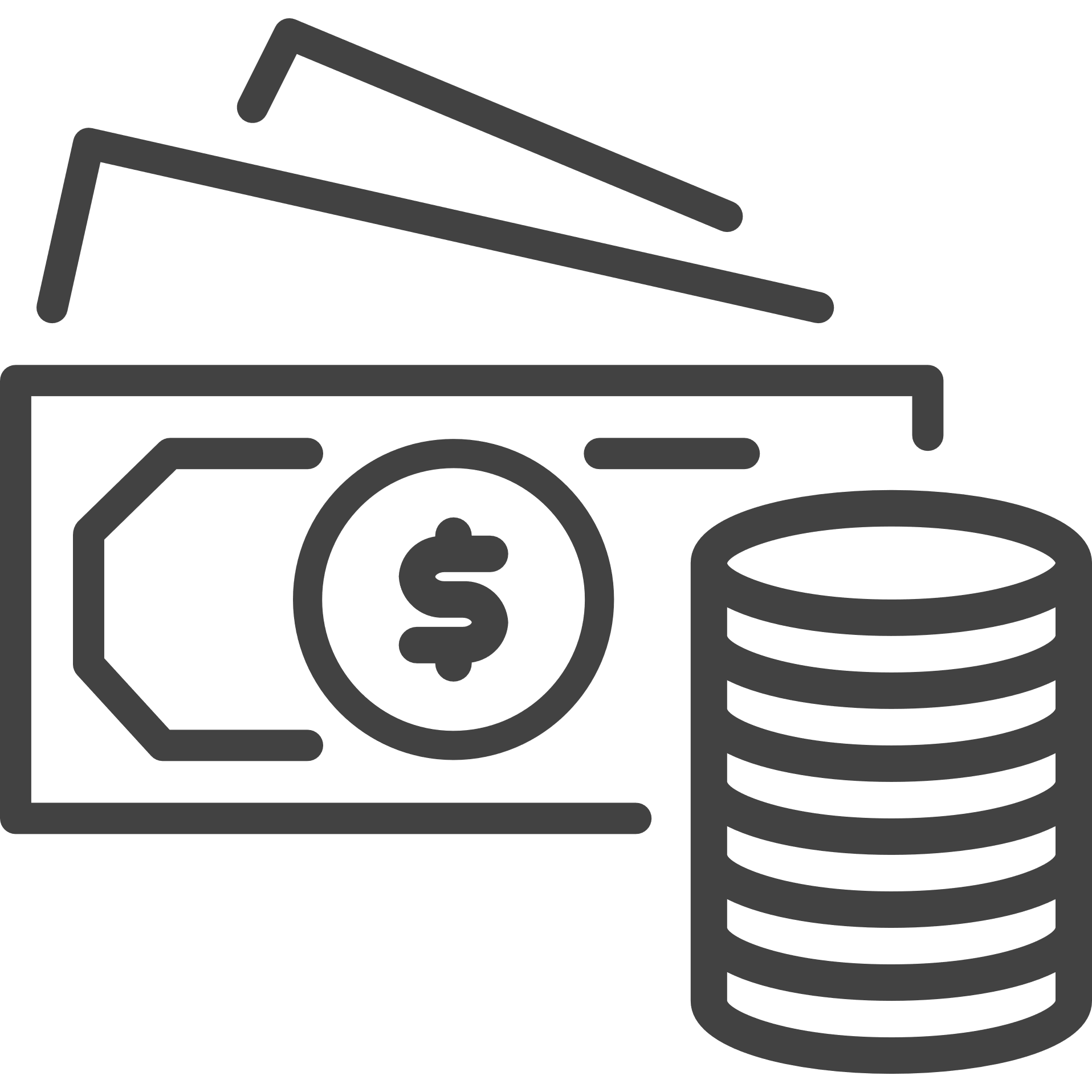 Consectetur ad: $60,000 USD GROSS
Cras consectetur: Lorem ipsum dolor sit amet, consectetur ad ipiscing elit. Cras consectetur.
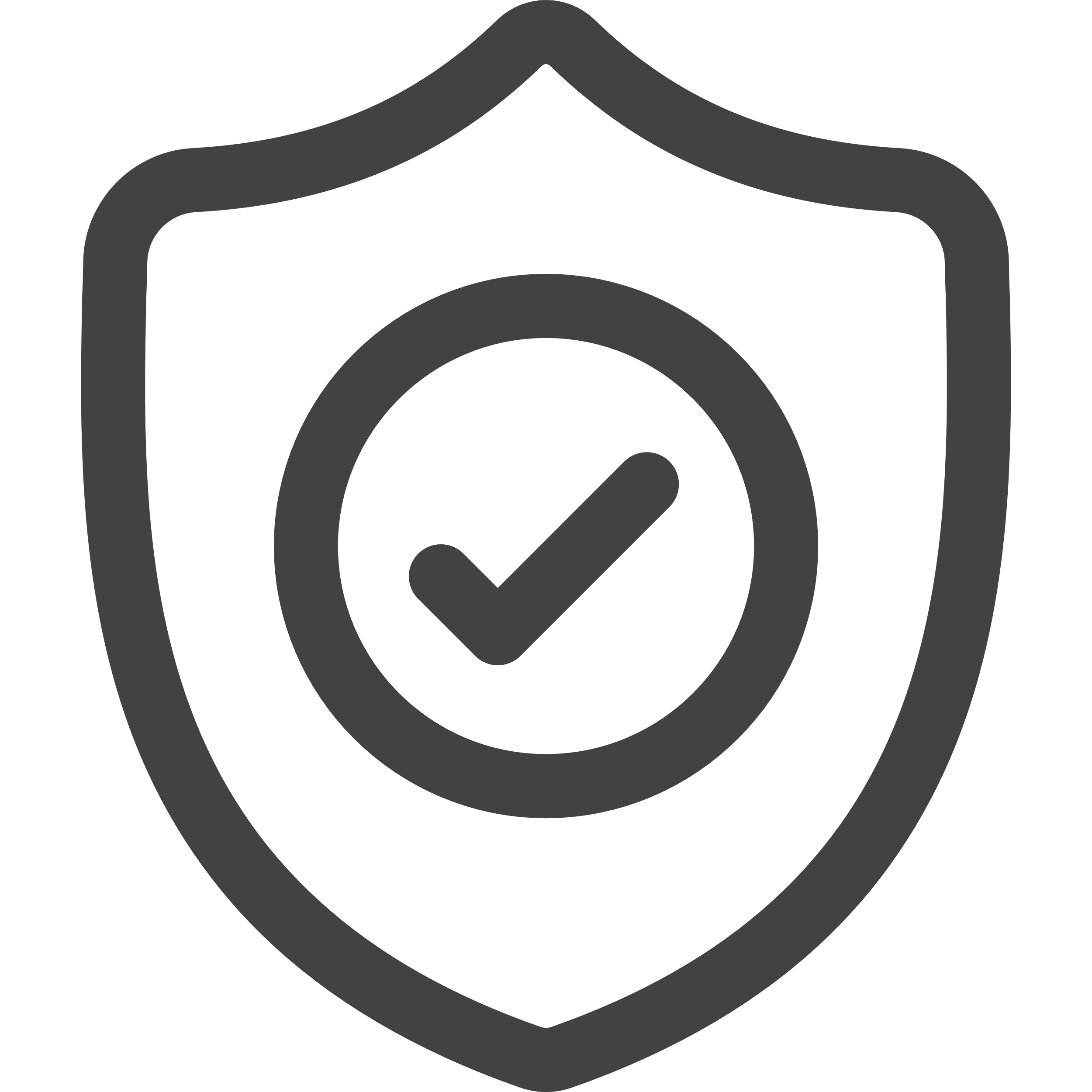 Coronavirus Symptoms
Fever Headache
Runny Nose
Cough
Chest Pain
Stay at Home
Title Here
Lorem Ipsum is simply dummy text of the printing and
Title Here
Lorem Ipsum is simply dummy text of the printing and
Title Here
Lorem Ipsum is simply dummy text of the printing and
STOP
CORONAVIRUS
Stop Corona Virus
Title Here
Lorem Ipsum is simply dummy text of the printing and
Title Here
Lorem Ipsum is simply dummy text of the printing and
Title Here
Lorem Ipsum is simply dummy text of the printing and
Stop Corona Virus
Lorem Ipsum is simply dummy text
Lorem Ipsum is simply dummy text of the printing and typesetting industry. Lorem Ipsum has been the
Lorem Ipsum is simply dummy text
dummy text of the printing and typesetting industry. Lorem Ipsum has been typesetting.
Lorem Ipsum is simply dummy text
Lorem Ipsum is simply dummy text of the printing and typesetting industry. Lorem Ipsum has been the
Lorem Ipsum is simply dummy text
dummy text of the printing and typesetting industry. Lorem Ipsum has been typesetting.
Stop Corona Virus & Stay Safe
Lorem Ipsum
Lorem Ipsum is simply dummy text of the printing and typesetting industry. Lorem Ipsum has been the
Lorem Ipsum
Lorem Ipsum is simply dummy text of the printing and typesetting industry. Lorem Ipsum has been the
Lorem Ipsum
Lorem Ipsum is simply dummy text of the printing and typesetting industry. Lorem Ipsum has been the
How to Use Hand Sanitizer
Lorem Ipsum is simply dummy text of the printing and typesetting industry.
Lorem Ipsum is simply dummy text of the printing and typesetting industry.
Lorem Ipsum is simply dummy text of the printing and typesetting industry.
SOCIAL DISTANCING
Social Distancing
2M
2M
STOP
CORONAVIRUS
Stop Corona Virus
Title Here
Lorem Ipsum is simply dummy text of the printing and
Title Here
Lorem Ipsum is simply dummy text of the printing and
Title Here
Lorem Ipsum is simply dummy text of the printing and
8.2%
dummy text of the printing and typesetting
Cras Consectetur
$2.9T
dummy text of the printing and typesetting
33M
Id Nisi Malesuada
dummy text of the printing and typesetting
Ad Ipiscing Elit
Stop Covid-19
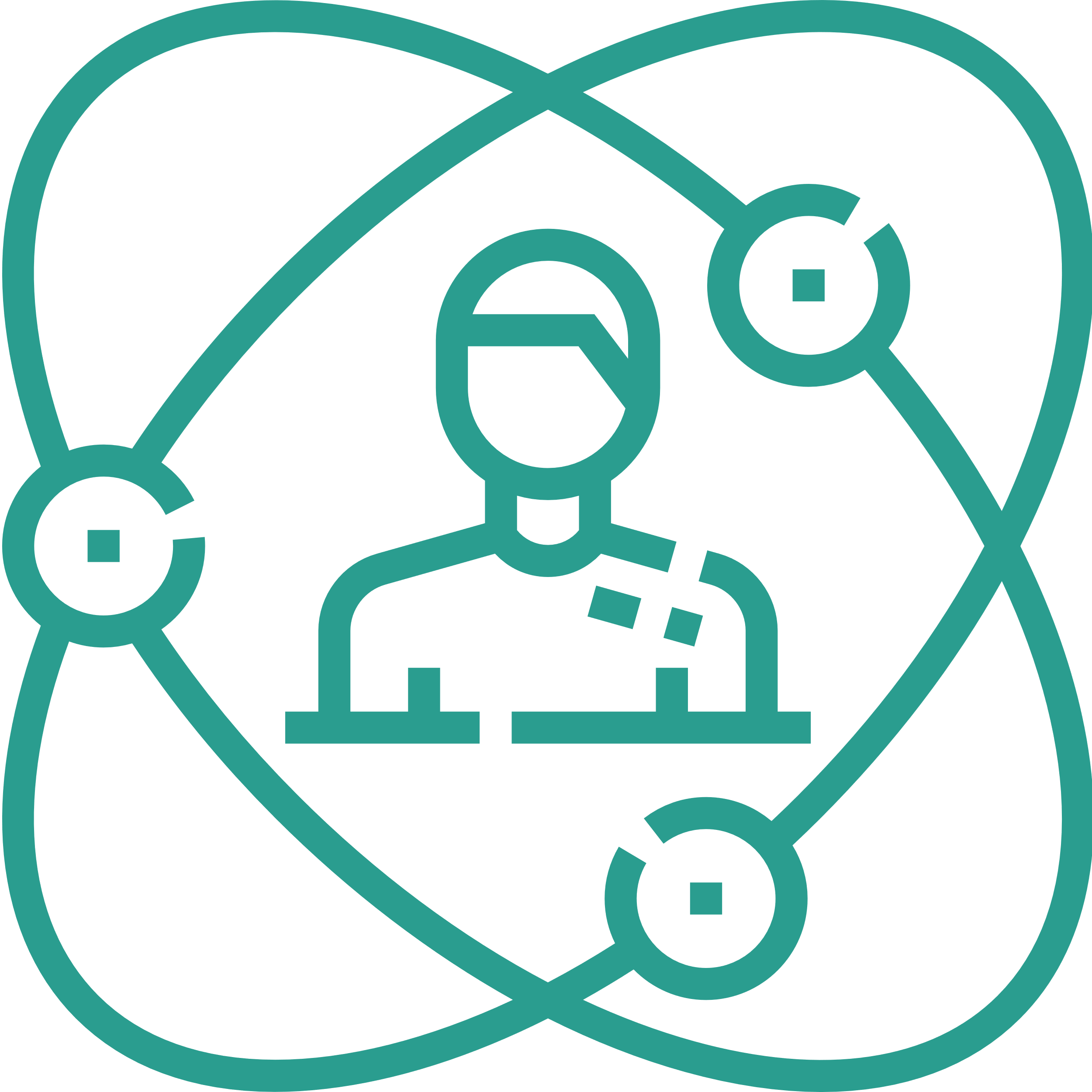 Lorem ipsum dolor sit
Cras consectetur orci id
Lorem ipsum dolor sit
Cras consectetur orci id
Lorem ipsum dolor sit amet, consectetur.
Lorem ipsum dolor sit amet, consectetur ad ipiscing elit. Cras consectetur orci id nisi malesuada.
Lorem ipsum dolor sit amet, consectetur ad ipiscing elit. Cras consectetur orci
Lorem ipsum dolor sit amet, consectetur ad ipiscing elit. Cras consectetur.
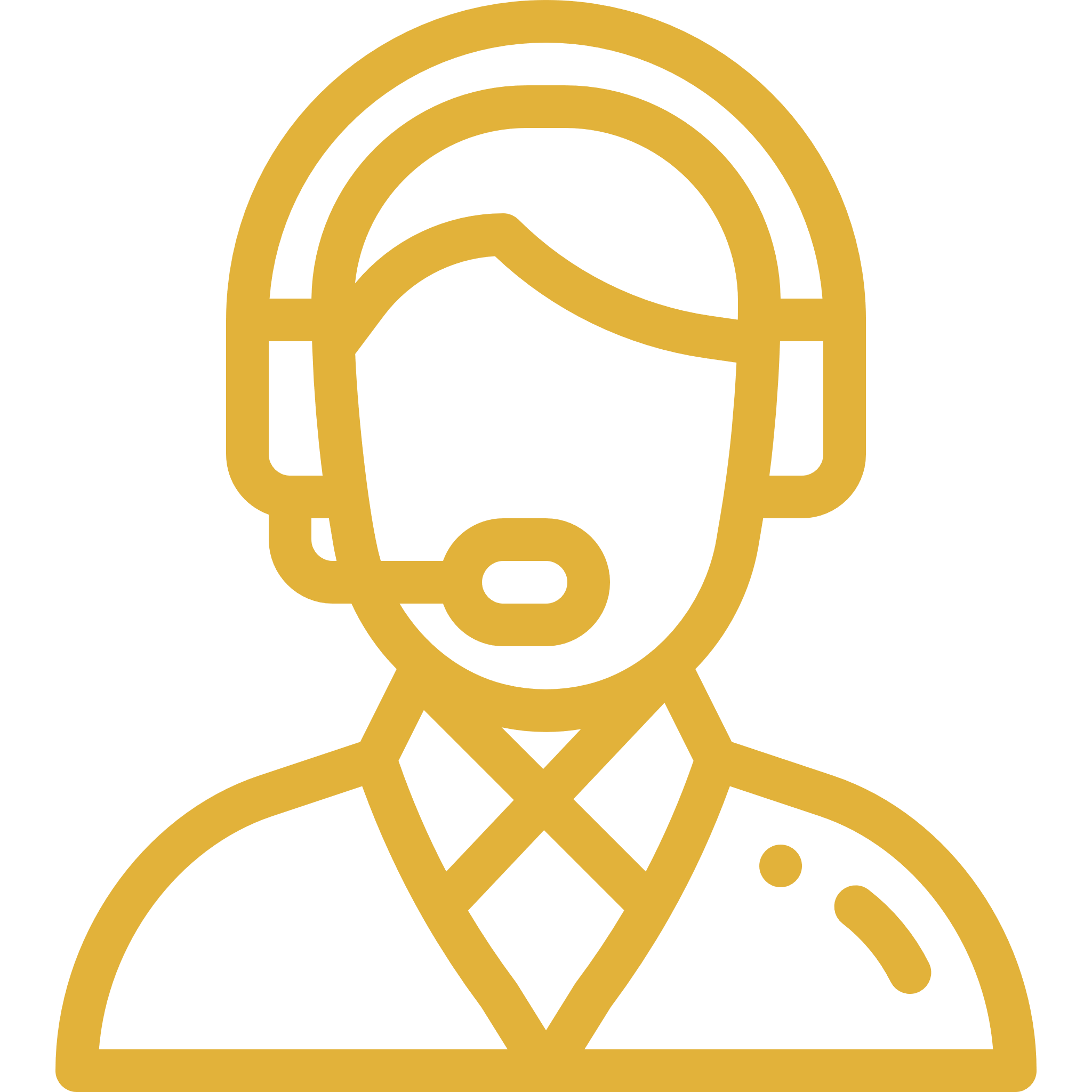 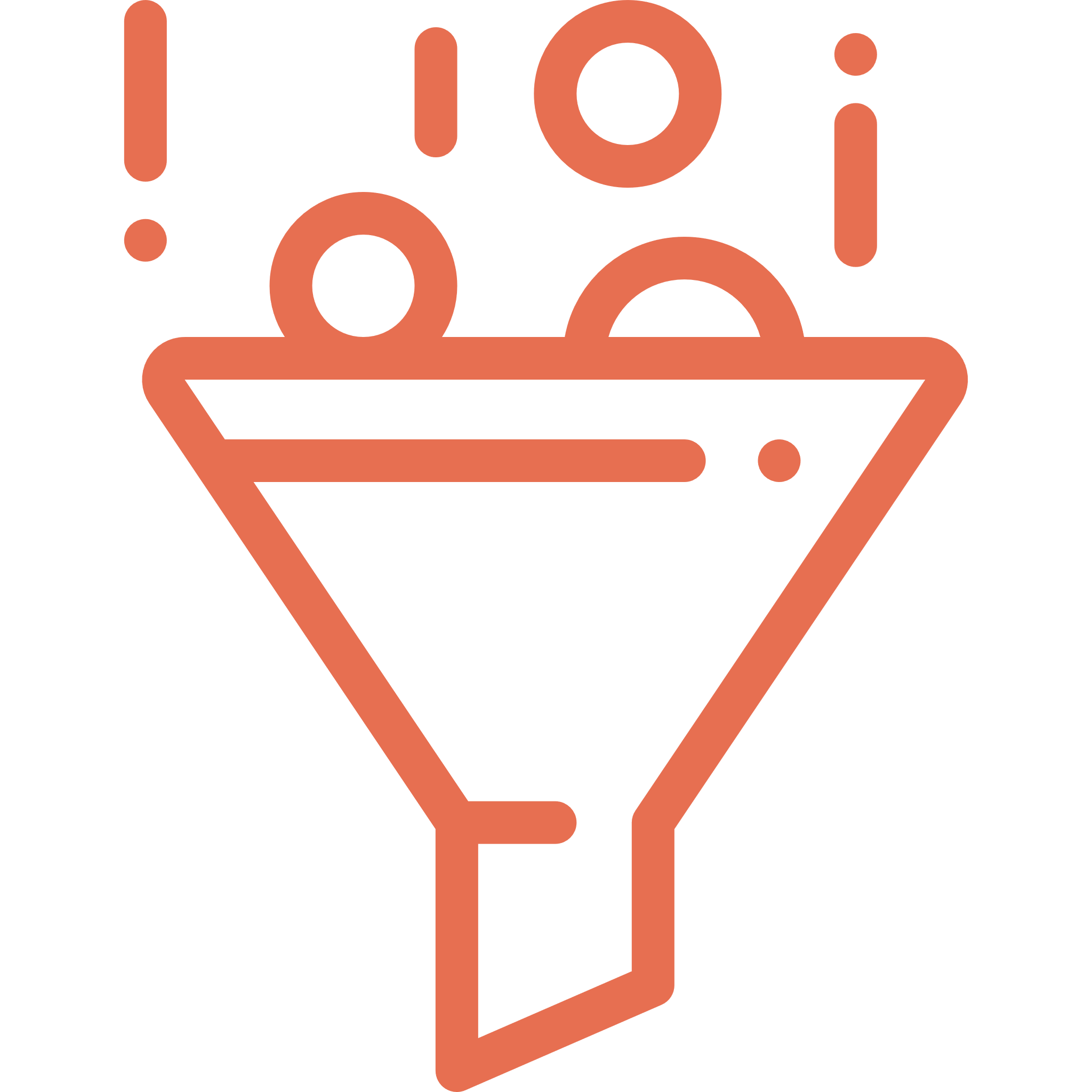 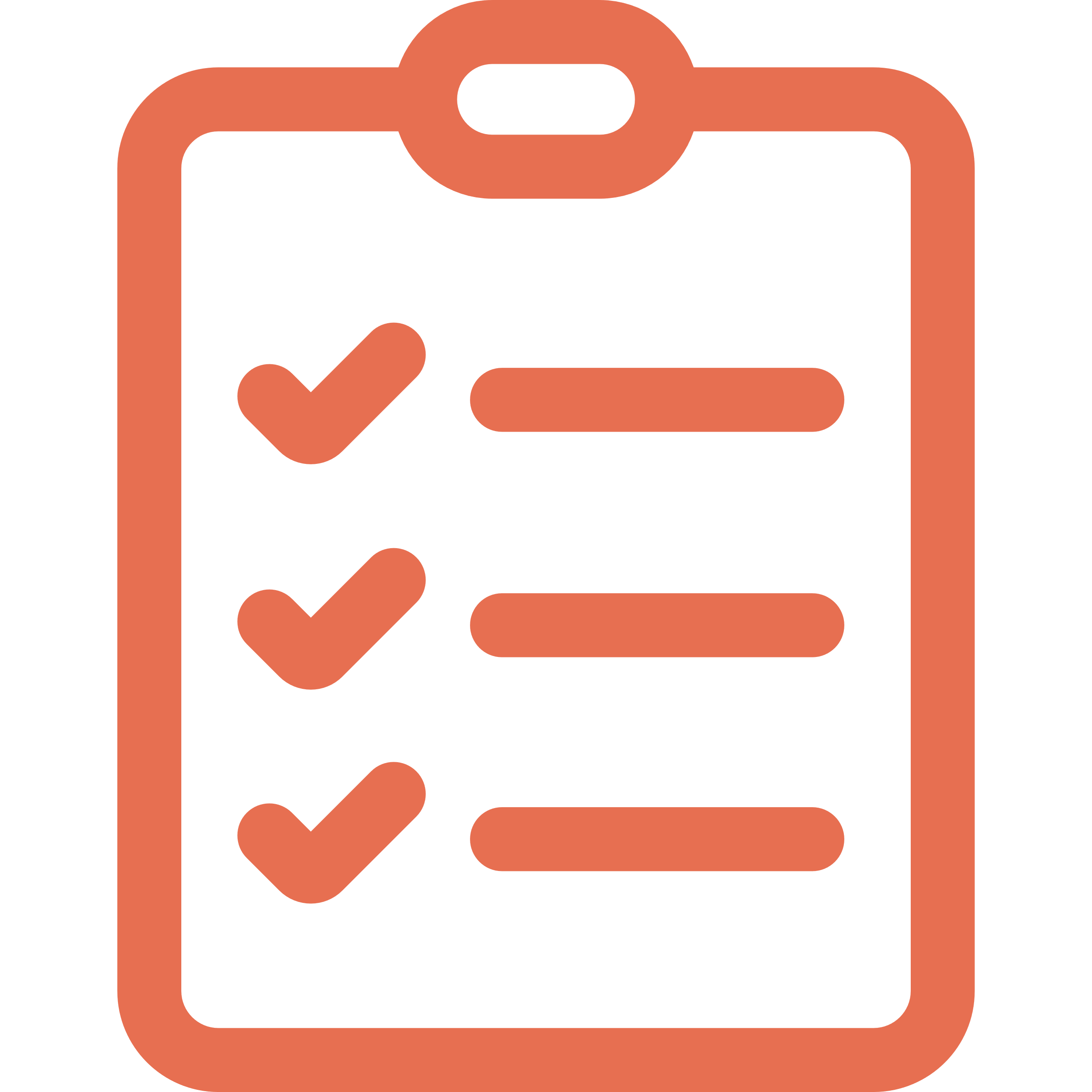 Temperature Checkup
Thank you Doctors and Nurses
Title Here
Lorem Ipsum is simply dummy text of the printing and
Title Here
Lorem Ipsum is simply dummy text of the printing and
Title Here
Lorem Ipsum is simply dummy text of the printing and
Thank You, Heroes!
PHYSICAL EXAMINATION
COMMON SYMPTOMS
EVENTUAL SYMPTOMS
FEVER
PNEUMONIA
Lorem Ipsum is simply dummy text of the printing and
Lorem Ipsum is simply dummy text of the printing and
DRY COUGH
KIDNEY FAILURES
Lorem Ipsum is simply dummy text of the printing and
Lorem Ipsum is simply dummy text of the printing and
BAD BREATHING
GASTRO DISORDERS
Lorem Ipsum is simply dummy text of the printing and
Lorem Ipsum is simply dummy text of the printing and
EMERGENCY WARNING SIGNS
03. Confusion or inability to wake up
01. Lips or face suddenly turning bluish
02. Persistent pressure in the chest
04. Difficulty or trouble when breathing
PERSONAL PROTECTIVE EQUIPMENT
Lab coat or apron (wear it correctly)
Eye or face protection (such as glasses)
03
01
02
04
Surgical masks and respirators
Safety gloves (must be worn to the wrist)
THE VIRUS AND SURFACES
Find out how long the virus stays on different surfaces
WASH YOUR HANDS
01
02
03
04
60% alcohol
Fingers
Palm to palm
Fingernails
WASH YOUR HANDS
05
06
07
08
Wrists
Thumbs
Rub until dry
Disinfected!
PUBLIC TRANSPORT RULES
Cash is not accepted (only cards)
Contact between driver and passenger must be kept to a minimum
Taxis and other vehicles for hire can only accept one passenger per fare (excepting underage and elderly people)
Cover yourself with your elbow when coughing and use hand sanitizer
Try not to touch anything
000000
Total recovered people from COVID-19 as of April 2020
Mobile app
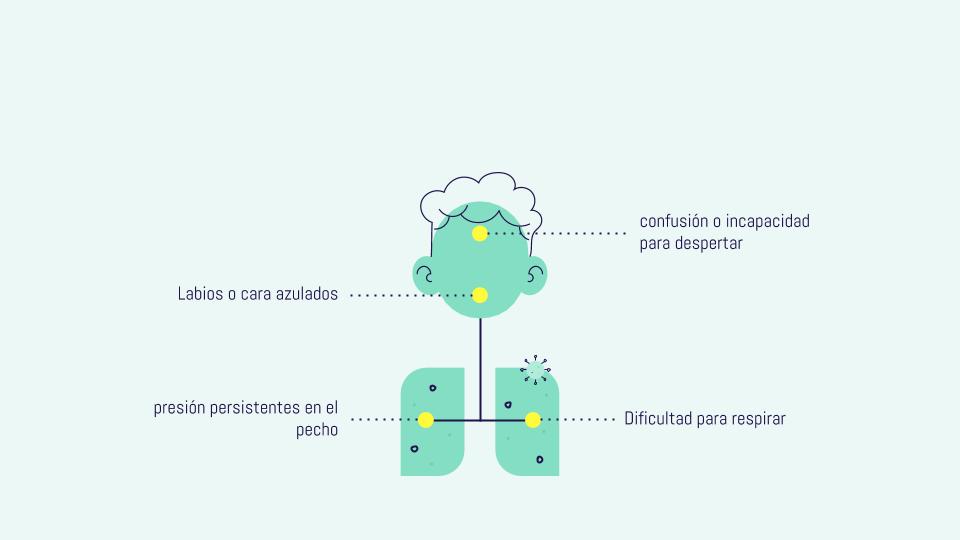 You can replace the image on the screen with your own work. Just delete this one, add yours and send it to the back
TITLE HERE
Lorem Ipsum
02
Lorem Ipsum is simply dummy text of the printing and typesetting industry.
Lorem Ipsum
01
Lorem Ipsum is simply dummy text of the printing and typesetting industry.
Lorem Ipsum
03
Lorem Ipsum is simply dummy text of the printing and typesetting industry.
TITLE HERE
01
01
Lorem Ipsum
02
Lorem Ipsum
02
04
03
Lorem Ipsum
04
Lorem Ipsum
03
TITLE HERE
Lorem Ipsum
Lorem Ipsum
Lorem Ipsum
Lorem Ipsum is simply dummy text of the printing and typesetting industry.
Lorem Ipsum is simply dummy text of the printing and typesetting industry.
Lorem Ipsum is simply dummy text of the printing and typesetting industry.
TITLE HERE
Lorem Ipsum
Lorem Ipsum
Lorem Ipsum is simply dummy text of the printing and typesetting industry.
Lorem Ipsum is simply dummy text of the printing and typesetting industry.
Lorem Ipsum
Lorem Ipsum
Lorem Ipsum is simply dummy text of the printing and typesetting industry.
Lorem Ipsum is simply dummy text of the printing and typesetting industry.
TITLE HERE
Lorem Ipsum is simply dummy text of the printing and typesetting
Lorem Ipsum is simply dummy text of the printing and typesetting
Title Here
Title Here
Title Here
Title Here
Lorem Ipsum is simply dummy text of the printing and typesetting
Lorem Ipsum is simply dummy text of the printing and typesetting
PREVALENCE
95% presence
45% presence
TITLE HERE
Lorem Ipsum
01
Lorem Ipsum is simply dummy text of the printing and typesetting
Lorem Ipsum
02
Lorem Ipsum is simply dummy text of the printing and typesetting
Lorem Ipsum
03
Lorem Ipsum is simply dummy text of the printing and typesetting
Title Here
Lorem Ipsum is simply dummy text of the printing and typesetting industry. Lorem Ipsum has been the industry's standard dummy text ever since the 1500s, when an unknown printer took a galley of type and scrambled it to make a type specimen book.
Title Here
Lorem Ipsum is simply dummy text of the printing and typesetting industry. Lorem Ipsum has been the industry's standard dummy text ever since the 1500s, when an unknown printer took a galley of type and scrambled it to make a type specimen book.
Title Here
Lorem Ipsum is simply dummy text of the printing and typesetting industry. Lorem Ipsum has been the industry's standard dummy text ever since the 1500s, when an unknown printer took a galley of type and scrambled it to make a type specimen book.
DIAGNOSIS
SYMPTOMS OF COVID-19
HIGH FEVER
HIGH FEVER
HIGH FEVER
Lorem Ipsum is simply dummy text of the printing and typesetting
Lorem Ipsum is simply dummy text of the printing and typesetting
Lorem Ipsum is simply dummy text of the printing and typesetting
TITLE HERE
TIREDNESS
HIGH FEVER
Lorem Ipsum is simply dummy text of the printing and typesetting
Lorem Ipsum is simply dummy text of the printing and typesetting
DRY COUGH
DIFFICULTY BREATHING
Lorem Ipsum is simply dummy text of the printing and typesetting
Lorem Ipsum is simply dummy text of the printing and typesetting
WHAT TO DO IF YOU HAVE SYMPTOMS
STEP 01
STEP 03
You have symptoms or have been in an infected area
You will be given a home test over the phone
STEP 02
Call the designated phone number for your region
WHAT TO DO IF YOU HAVE SYMPTOMS
STEP 04
Patiently wait for the results of the test
STEP 05
Follow the instructions provided by the doctor
CHINA
C
apital
BEIJING
P
opulation
1,
4
3
7
,
82
8
,512
A
r
e
a
9
,5
9
7
,
000
k
m
2
SI
T
U
A
TION
C
o
r
on
a
virus
C
ases
0,
000
D
e
aths
0,
000
RIP
WUHAN
Re
c
o
v
e
r
ed
0,
000
C
ORON
A
V
IRUS
2
0
1
9
-n
C
o
V
Title Here
Lorem Ipsum is simply dummy text of the printing and typesetting industry.
Lorem Ipsum is simply dummy text of the printing and typesetting industry.
Lorem Ipsum is simply dummy text of the printing and typesetting industry.
Lorem Ipsum is simply dummy text of the printing and typesetting industry.
HOW TO PREVENTION
Lorem Ipsum is simply dummy text of the printing and typesetting industry. Lorem Ipsum has been the industry's standard dummy text ever since the 1500s, when an unknown printer took a galley of type and scrambled it to make a type specimen book. It has survived not only five centuries, but also the leap into electronic typesetting, remaining essentially unchanged. It was popularised in the 1960s with the release of Letraset sheets containing Lorem Ipsum passages, and more recently with desktop publishing software like Aldus PageMaker including versions of Lorem Ipsum.
Wash Hand
Wear Mask
Avoid Crowd
Cook Well
Clean Everything
Call the Doctor
CORONAVIRUS
01
CHINA
What it is?
Lorem Ipsum is simply dummy text of the printing and typesetting industry. Lorem Ipsum has been the industry's standard dummy text ever since the
02
SYMPTOMS
PRECAUTIONS
03
Use Mask
Wash Hand
Avoid Contaged People
Avoid agglomerations
CORONAVIRUS
PRECAUTIONS
SYMPTOMS
Lorem Ipsum is simply dummy text of the printing and typesetting industry. Lorem Ipsum has been the industry's standard dummy text ever since the 1500s, when an unknown printer took a galley of type and
SPREAD OF CORONA VIRUS IN WORLD.
Lorem Ipsum is simply dummy text of the printing and typesetting industry. Lorem Ipsum has been the industry's standard dummy text ever since the 1500s, when an unknown printer took a galley of type and scrambled it to make a type specimen book. It has survived not only five centuries, but also the leap into electronic typesetting, remaining essentially unchanged. It was popul
SYMPOTMS
TITLE HERE
TITLE HERE
Lorem Ipsum is simply dummy text of the printing and typesetting industry. Lorem Ipsum has been the industry's standard dummy text ever since the 1500s, when an unknown printer took a galley of type
Lorem Ipsum is simply dummy text of the printing and typesetting industry. Lorem Ipsum has been the industry's standard dummy text ever since the 1500s, when an unknown printer took a galley of type
TITLE HERE
TITLE HERE
Lorem Ipsum is simply dummy text of the printing and typesetting industry. Lorem Ipsum has been the industry's standard dummy text ever since the 1500s, when an unknown printer took a galley of type
Lorem Ipsum is simply dummy text of the printing and typesetting industry. Lorem Ipsum has been the industry's standard dummy text ever since the 1500s, when an unknown printer took a galley of type
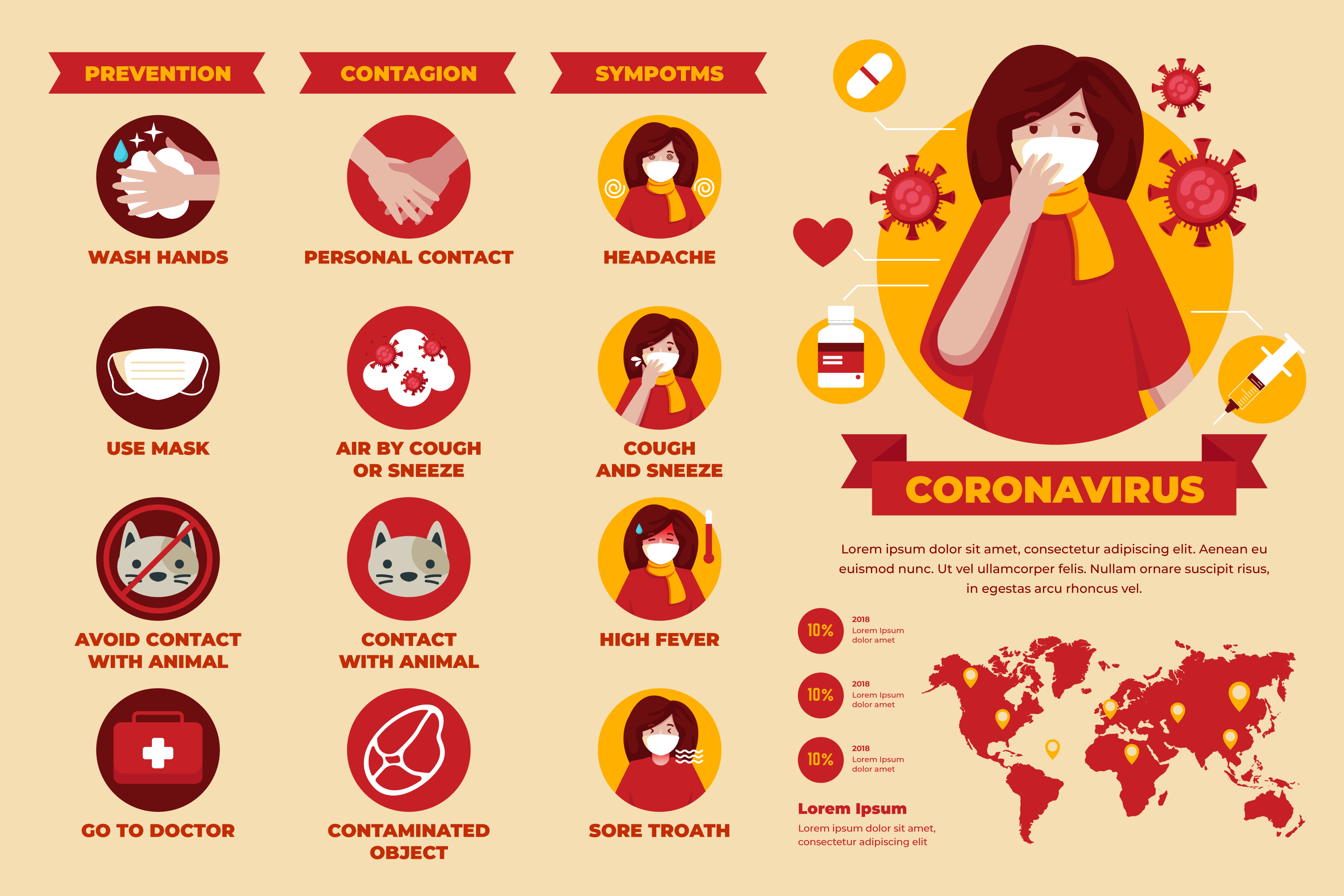 PREVENTATION
CONTAGION
TITLE HERE
TITLE HERE
Lorem Ipsum is simply dummy text of the printing and typesetting industry. Lorem Ipsum has been the industry's standard dummy text ever since the 1500s, when an unknown printer took a galley of type
Lorem Ipsum is simply dummy text of the printing and typesetting industry. Lorem Ipsum has been the industry's standard dummy text ever since the 1500s, when an unknown printer took a galley of type
TITLE HERE
TITLE HERE
Lorem Ipsum is simply dummy text of the printing and typesetting industry. Lorem Ipsum has been the industry's standard dummy text ever since the 1500s, when an unknown printer took a galley of type
Lorem Ipsum is simply dummy text of the printing and typesetting industry. Lorem Ipsum has been the industry's standard dummy text ever since the 1500s, when an unknown printer took a galley of type
TITLE HERE
TITLE HERE
Lorem Ipsum is simply dummy text of the printing and typesetting industry. Lorem Ipsum has been the industry's standard dummy text ever since the 1500s, when an unknown printer took a galley of type
Lorem Ipsum is simply dummy text of the printing and typesetting industry. Lorem Ipsum has been the industry's standard dummy text ever since the 1500s, when an unknown printer took a galley of type
TITLE HERE
TITLE HERE
Lorem Ipsum is simply dummy text of the printing and typesetting industry. Lorem Ipsum has been the industry's standard dummy text ever since the 1500s, when an unknown printer took a galley of type
Lorem Ipsum is simply dummy text of the printing and typesetting industry. Lorem Ipsum has been the industry's standard dummy text ever since the 1500s, when an unknown printer took a galley of type
STOP
CORONAVIRUS
TITLE HERE
Lorem Ipsum is simply dummy text of the printing and typesetting industry. Lorem Ipsum has been the industry's standard dummy text ever since the 1500s, when an unknown printer took a galley of type and scrambled it to make a type specimen book. It has survived not only five centuries, but also the leap into electronic typesetting, remaining essentially unchanged. It was popul
STOP
COVID-19
Lorem Ipsum is simply dummy text of the printing and typesetting industry. Lorem Ipsum has been the industry's standard dummy text ever since the 1500s, when an unknown printer took a galley of type and scrambled it to make a type specimen book. It has survived not only five centuries, but also the leap into electronic typesetting, remaining essentially unchanged. It was popularised in the 1960s with the release of Letraset sheets containing Lorem Ipsum passages, and more recently with desktop publishing software like Aldus PageMaker including versions of Lorem Ipsum.
COVID-19
SYMPTOMS
Lorem Ipsum is simply dummy
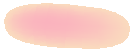 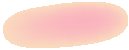 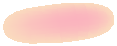 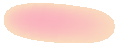 Lorem Ipsum is simply dummy
Lorem Ipsum is simply dummy
Lorem Ipsum is simply dummy
Lorem Ipsum is simply dummy
Lorem Ipsum is simply dummy
THANK YOU
DOCTORS SND NURSES
Title Here
Lorem Ipsum is simply dummy text of the printing and typesetting industry. Lorem Ipsum has been the industry's standard dummy text ever since the 1500s, when an unknown printer took a galley of type and scrambled it to make a type specimen book. It has survived not only five centuries, but also the leap into electronic typesetting, remaining essentially unchanged. It was popularised in the 1960s with the release of Letraset sheets containing Lorem Ipsum passages, and more recently with desktop publishing software like Aldus PageMaker including versions of Lorem Ipsum.
Title Here
Lorem Ipsum is simply dummy text of the printing and typesetting industry. Lorem Ipsum has been the industry's standard dummy text ever since the 1500s, when an unknown printer took a galley of type and scrambled it to make a type specimen book. It has survived not only five centuries, but also the leap into electronic typesetting, remaining essentially unchanged. It was popularised in the 1960s with the release of Letraset sheets containing Lorem Ipsum passages, and more recently with desktop publishing software like Aldus PageMaker including versions of Lorem Ipsum.
Title Here
Lorem Ipsum is simply dummy text of the printing and typesetting industry. Lorem Ipsum has been the industry's standard dummy text ever since the 1500s, when an unknown printer took a galley of type and scrambled it to make a type specimen book. It has survived not only five centuries, but also the leap into electronic typesetting, remaining essentially unchanged. It was popularised in the 1960s with the release of Letraset sheets containing Lorem Ipsum passages, and more recently with desktop publishing software like Aldus PageMaker including versions of Lorem Ipsum.
Title Here
Lorem Ipsum is simply dummy text of the printing and typesetting industry. Lorem Ipsum has been the industry's standard dummy text ever since the 1500s, when an unknown printer took a galley of type and scrambled it to make a type specimen book. It has survived not only five centuries, but also the leap into electronic typesetting, remaining essentially unchanged. It was popularised in the 1960s with the release of Letraset sheets containing Lorem Ipsum passages, and more recently with desktop publishing software like Aldus PageMaker including versions of Lorem Ipsum.
Title Here
Lorem Ipsum is simply dummy text of the printing and typesetting industry. Lorem Ipsum has been the industry's standard dummy text ever since the 1500s, when an unknown printer took a galley of type and scrambled it to make a type specimen book. It has survived not only five centuries, but also the leap into electronic typesetting, remaining essentially unchanged. It was popularised in the 1960s with the release of Letraset sheets containing Lorem Ipsum passages, and more recently with desktop publishing software like Aldus PageMaker including versions of Lorem Ipsum.
Title Here
Lorem Ipsum is simply dummy text of the printing and typesetting industry. Lorem Ipsum has been the industry's standard dummy text ever since the 1500s, when an unknown printer took a galley of type and scrambled it to make a type specimen book. It has survived not only five centuries, but also the leap into electronic typesetting, remaining essentially unchanged. It was popularised in the 1960s with the release of Letraset sheets containing Lorem Ipsum passages, and more recently with desktop publishing software like Aldus PageMaker including versions of Lorem Ipsum.
Title Here
Lorem Ipsum is simply dummy text of the printing and typesetting industry. Lorem Ipsum has been the industry's standard dummy text ever since the 1500s, when an unknown printer took a galley of type and scrambled it to make a type specimen book. It has survived not only five centuries, but also the leap into electronic typesetting, remaining essentially unchanged. It was popularised in the 1960s with the release of Letraset sheets containing Lorem Ipsum passages, and more recently with desktop publishing software like Aldus PageMaker including versions of Lorem Ipsum.
Title Here
Lorem Ipsum is simply dummy text of the printing and typesetting industry. Lorem Ipsum has been the industry's standard dummy text ever since the 1500s, when an unknown printer took a galley of type and scrambled it to make a type specimen book. It has survived not only five centuries, but also the leap into electronic typesetting, remaining essentially unchanged. It was popularised in the 1960s with the release of Letraset sheets containing Lorem Ipsum passages, and more recently with desktop publishing software like Aldus PageMaker including versions of Lorem Ipsum.
Title Here
Lorem Ipsum is simply dummy text of the printing and typesetting industry. Lorem Ipsum has been the industry's standard dummy text ever since the 1500s, when an unknown printer took a galley of type and scrambled it to make a type specimen book. It has survived not only five centuries, but also the leap into electronic typesetting, remaining essentially unchanged. It was popularised in the 1960s with the release of Letraset sheets containing Lorem Ipsum passages, and more recently with desktop publishing software like Aldus PageMaker including versions of Lorem Ipsum.